Lisa D. Jacobs
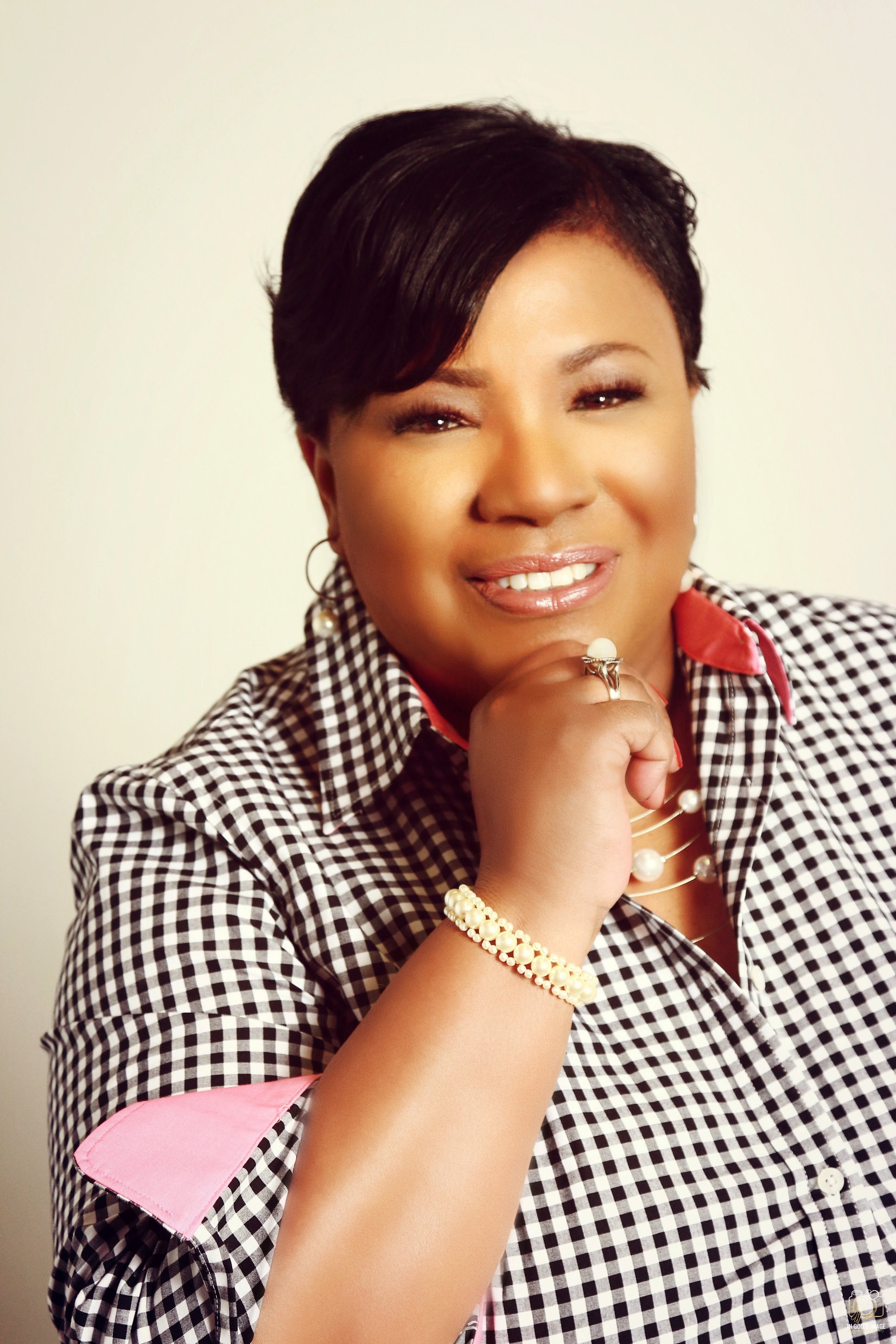 President, Sisters Who Care NC
Leadership Team
Christine Harper
Renee Patterson
Leadership Development Coordinator
Regional Director, Raleigh
Leadership Team
Lisa M. Duncan
LaTanya Brown
Marie Howard Griffin
Regional Director, New Hanover County
Regional Director, Bruinswick County
Regional Director, Union County
Leadership Team
Veronica Weathers
Kenyette Brown
Deidra Munford
Regional Director, Triad NC
Regional Director, Cumberland Couny
Regional Director, Mecklenburg County
Leadership Training(4th Sunday at 6:30pm – 8:00pm)
Thursday Night Prayer & Bible Study
4th of July FunRaiser for Christian Life Home
Domestic Violence Workshop with Called to Peace Ministries
Diaper Campaign for the Dorothy Mae Hall Foundation
Decking the Halls at Christian Life Home
Fresh Anointing PodCastReverend Dr. Jae Richardson,
Lunch & Love Campaign for Atrium Health Cabarrus ICU Unit
Cycle Forward Campaign Sustaining the dignity of women and girls
Road to Shalom Workshops
Red Rubies Foundation Book Drive
Project Help Workshop & Virtual Tour
On the Horizon
Retreat
Info Meetings
Mission Trip
Regional information meetings will be hosted throughout the year.
Camp Mundo Vista, Sophia NC
Date: October 22-23, 2021
POC: Lisa D. Jacobs
Red Springs Mission Camp 
Date: July 8-10, 2021
POC: Lisa M. Duncan